Z pamiętnika młodego chemika
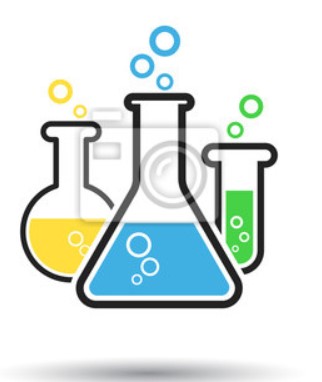 Czyli czego doświadczamy na lekcjach chemii
„ Dziś  pani Wiola kazała nam się bawić plasteliną i patyczkami. To ma być chemia?!”
Marta Dunikowska                  Martyna Gawron                             Małgosia     KANT  kl 8a                                          kl 8b                                                      kl 8b
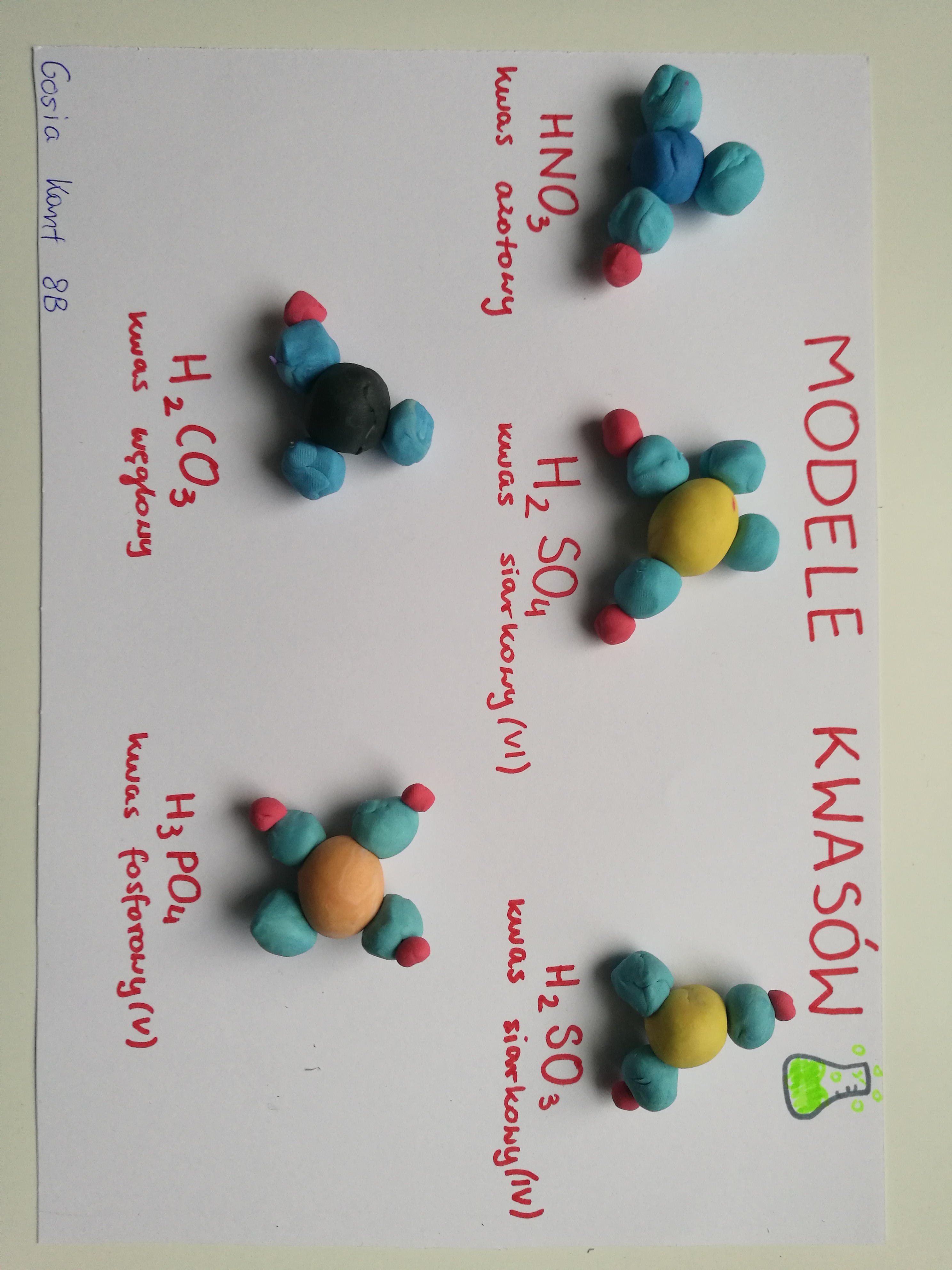 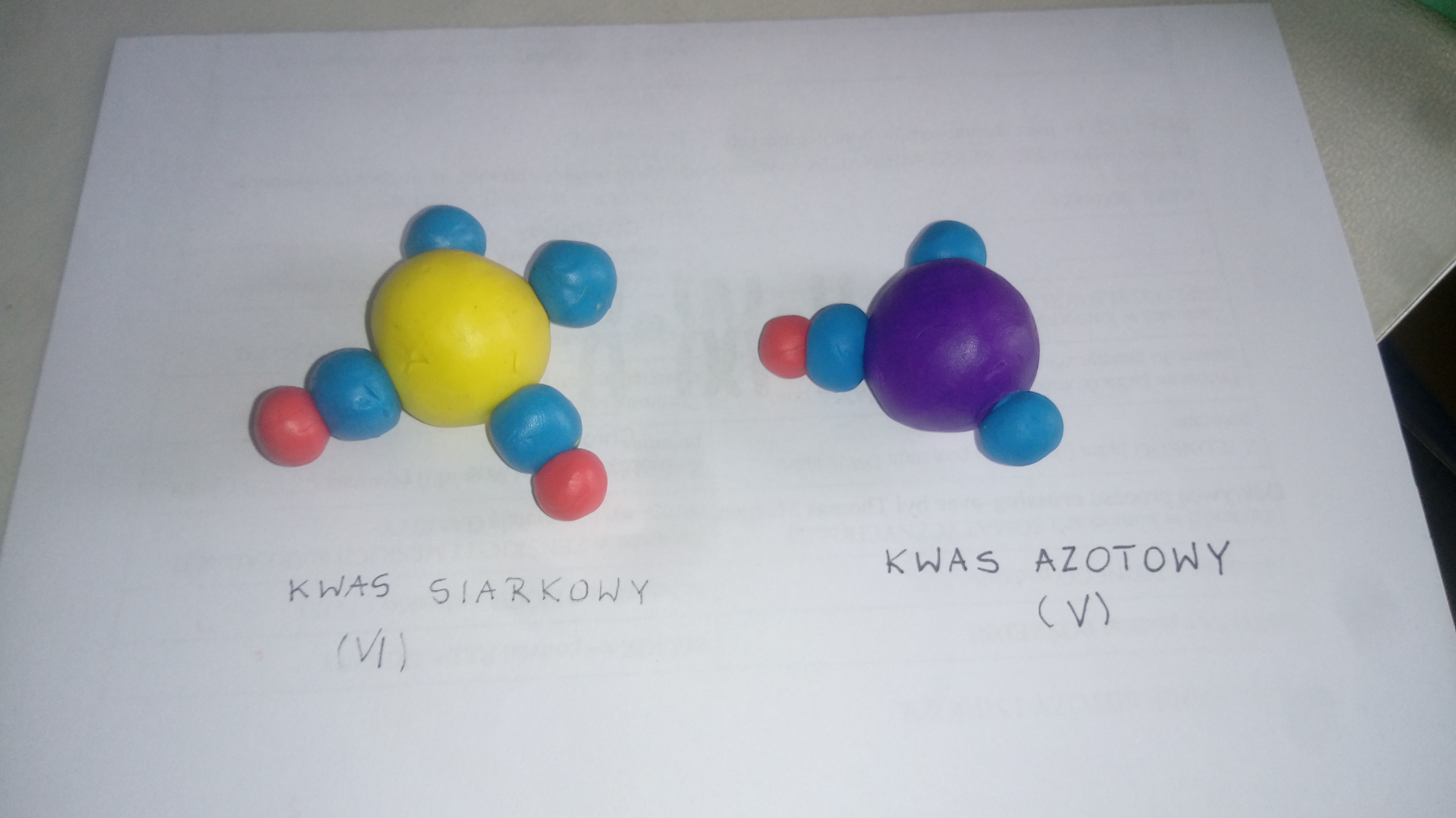 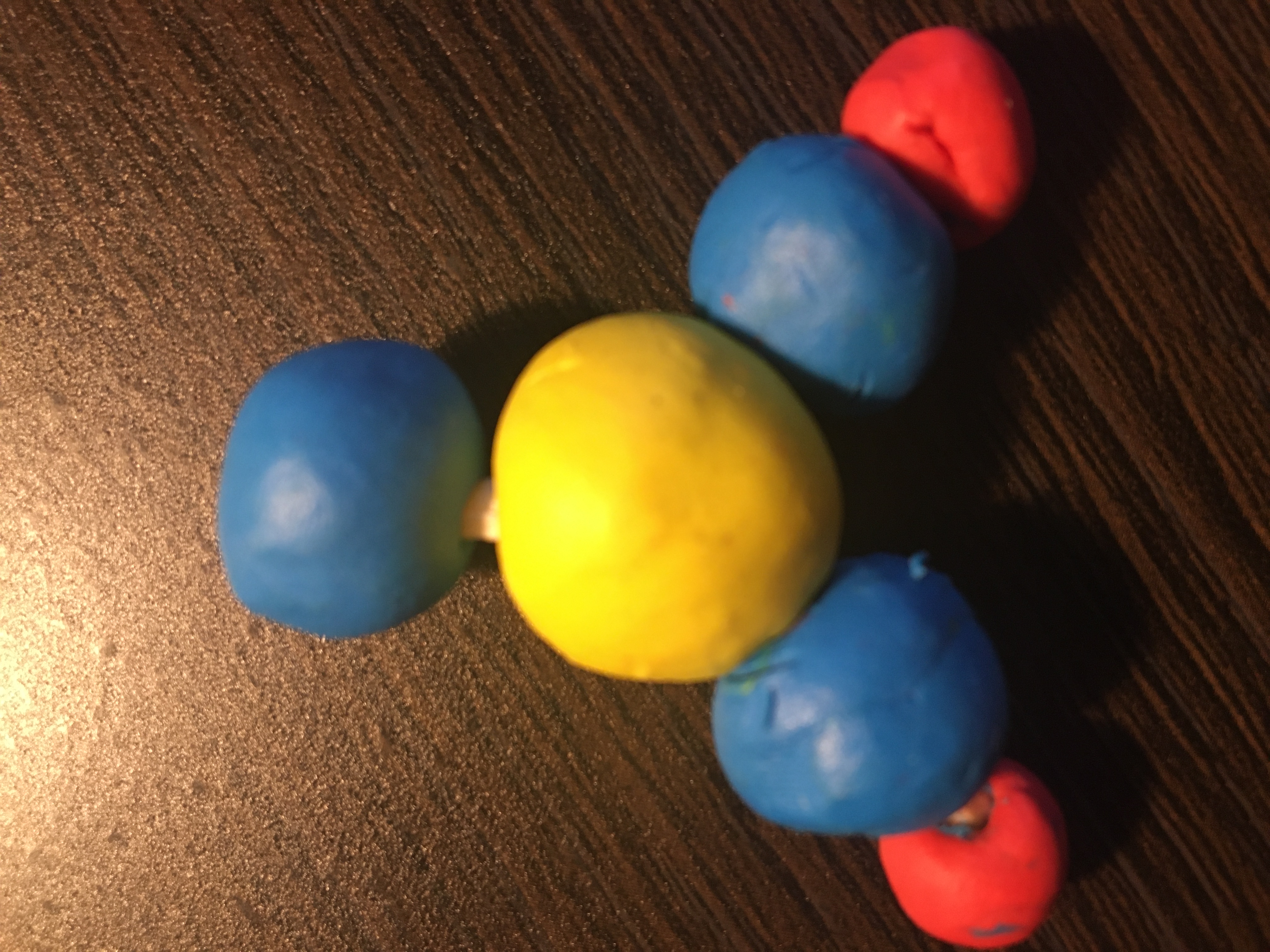 Ola Świerkot kl 8a
„ Do tej pory myślałam, że odczyn może być tylko alergiczny po użądleni osy czy komara. Nic bardziej mylnego, bo mamy też odczyn kwaśny, obojętny i zasadowy.”
Oliwia Telecka kl 8b
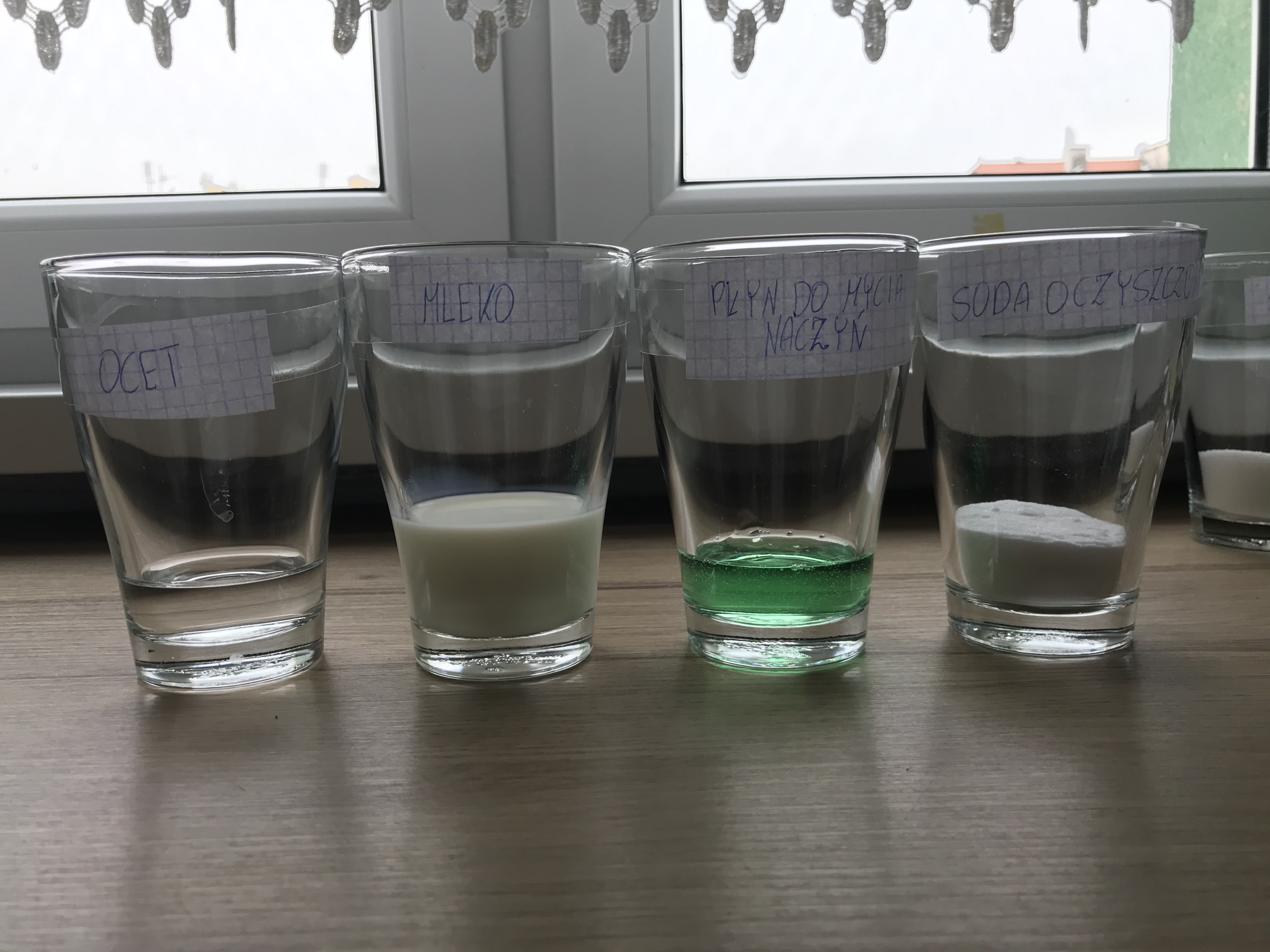 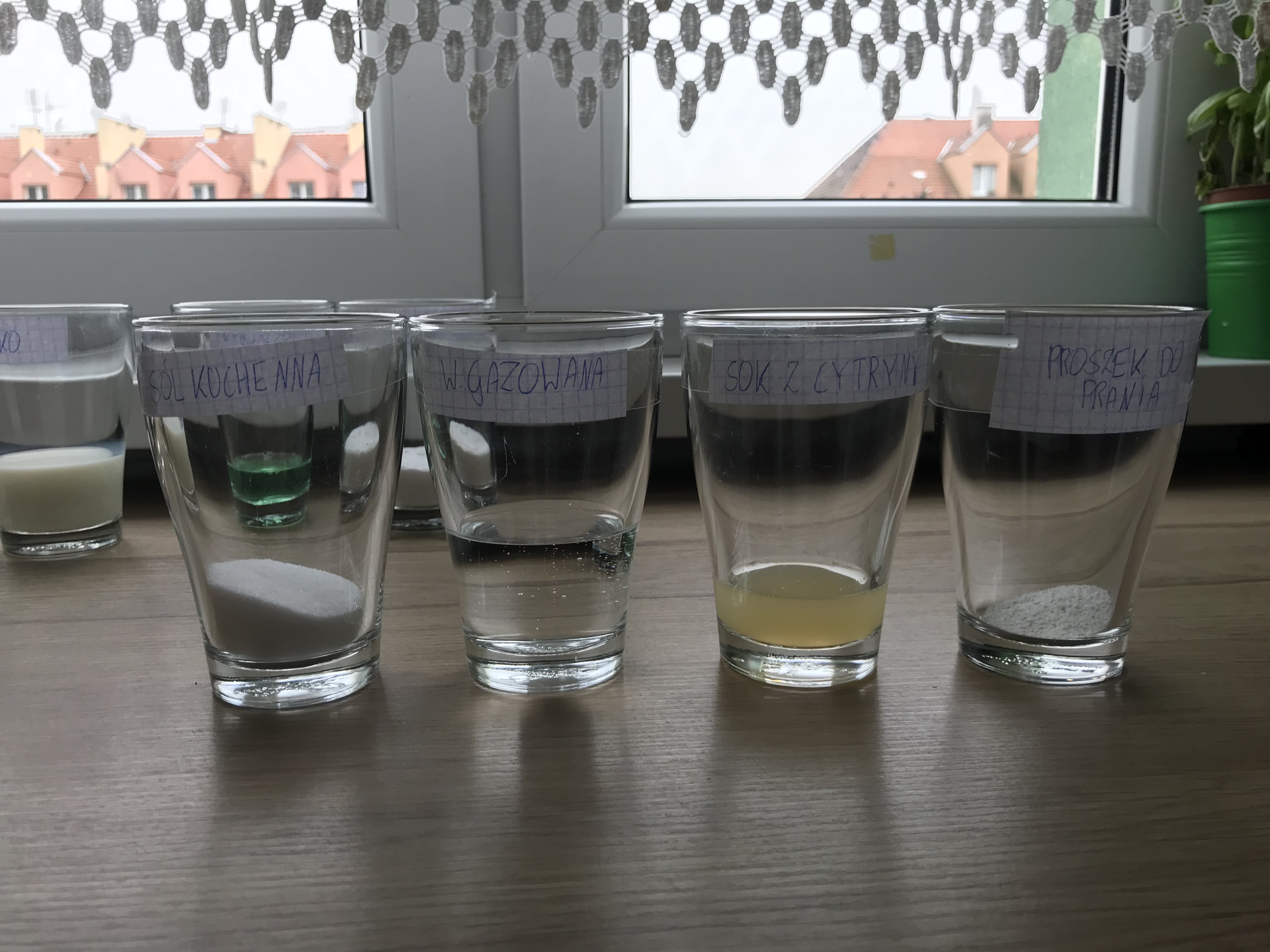 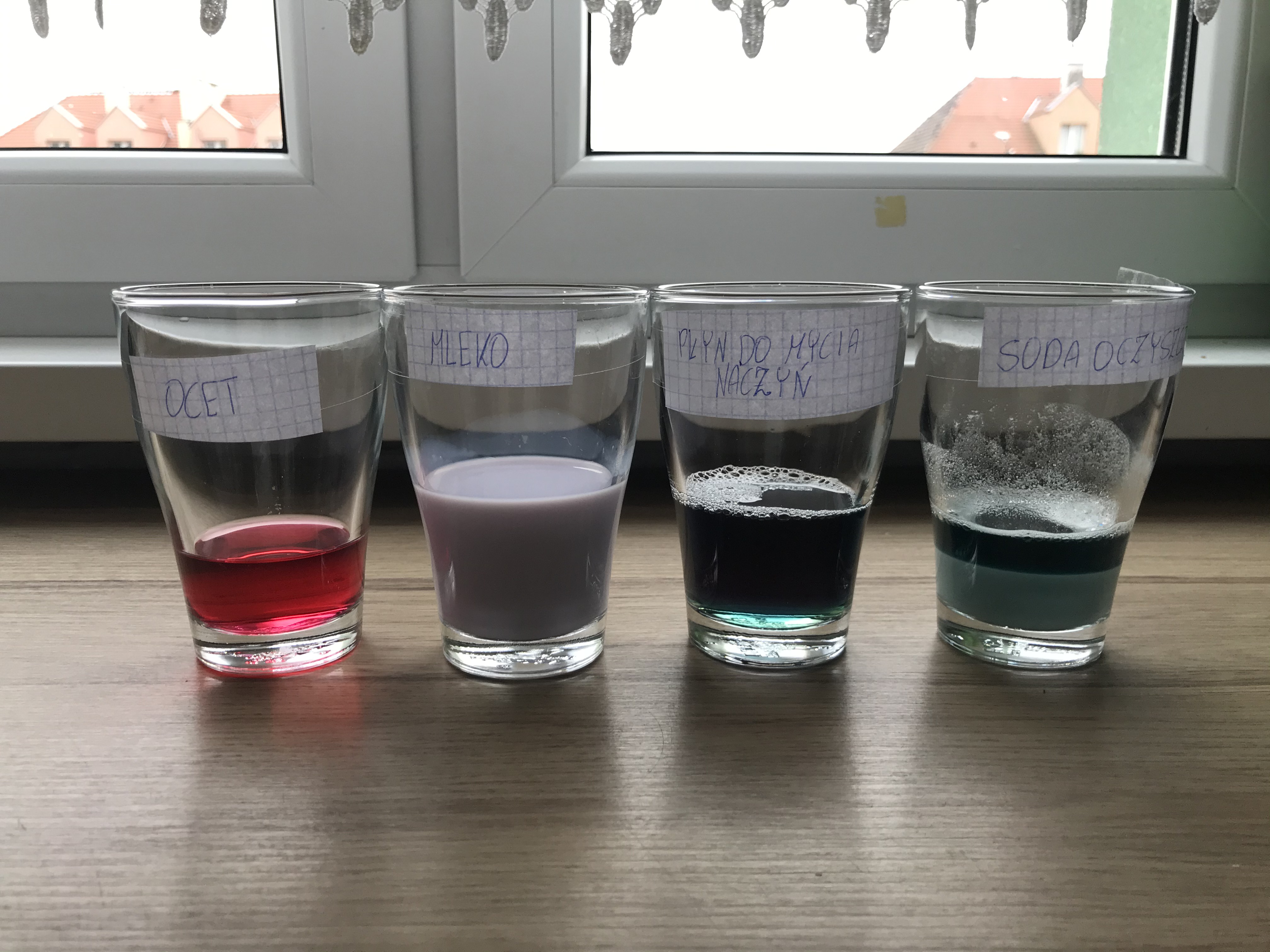 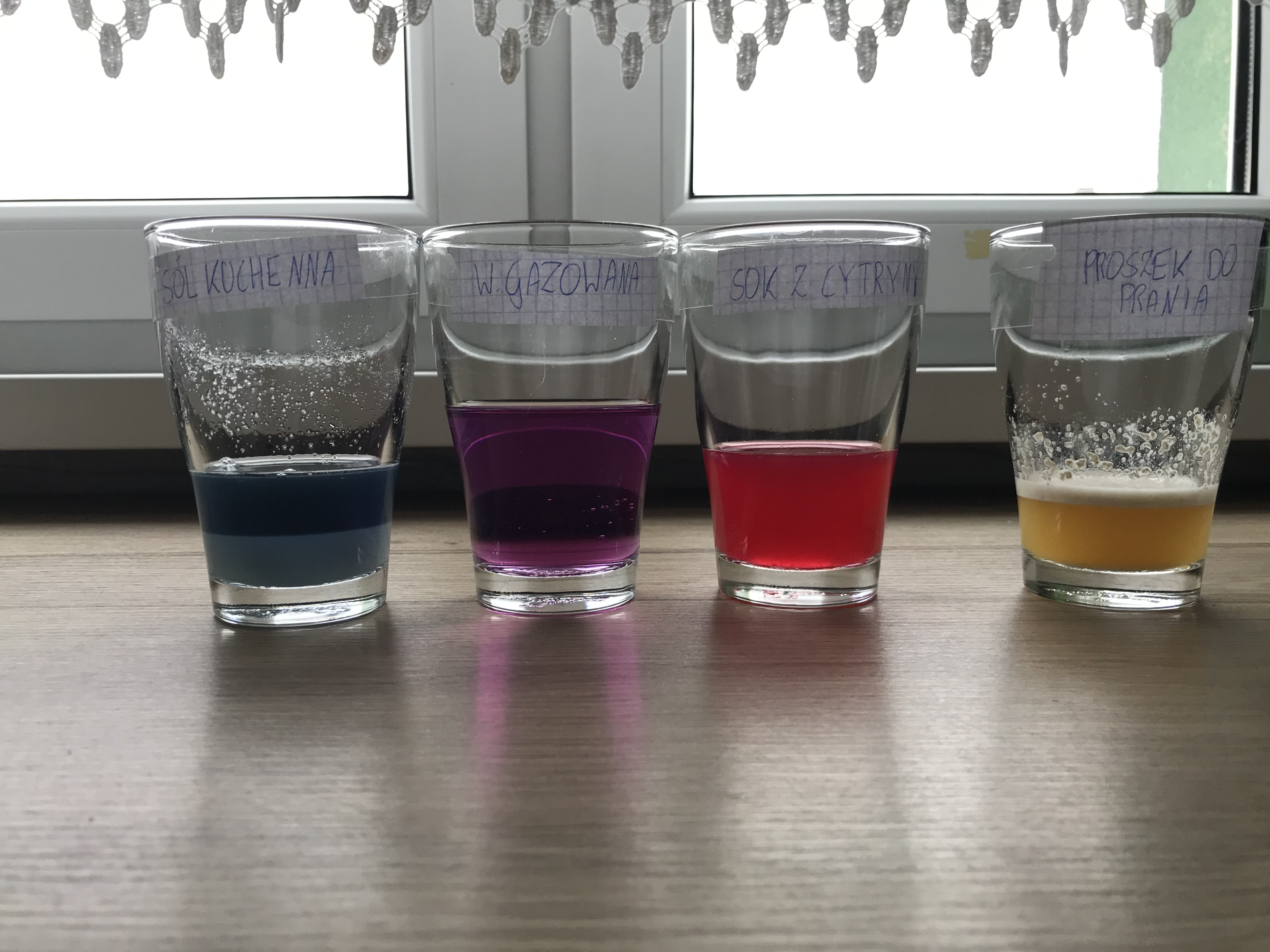 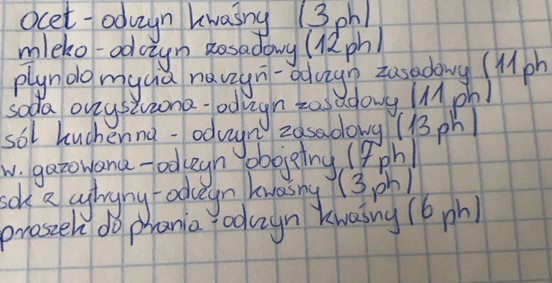 Magda Mrowiec kl 8b
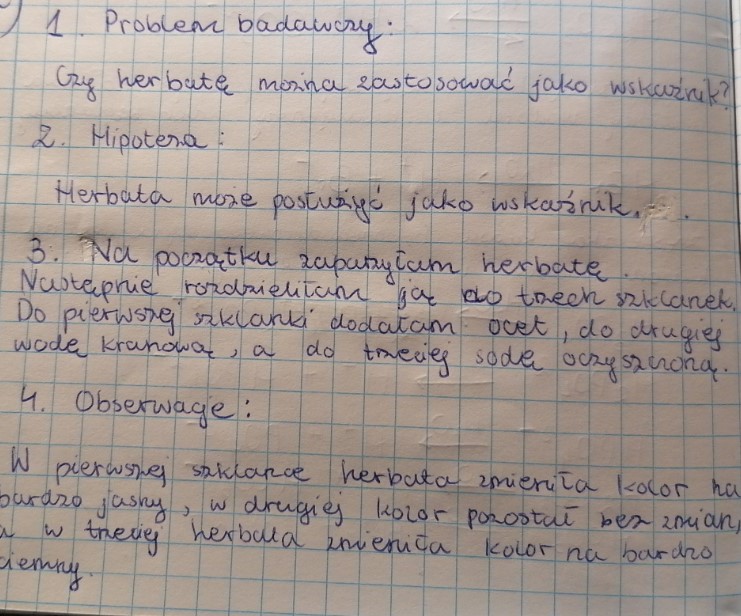 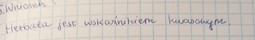 „Skąd ja wezmę atrament, przecież teraz już nikt wiecznym piórem nie pisze?! No i jeszcze jakiś filmik musze zmontować.”
Kalina Jabłonkowska  kl 7b     (Najedź kursorem na poniższą planszę aby obejrzeć doświadczenie)
„Nie planowałem spędzić dzisiejszego popołudnia z kwasem siarkowym(VI), ale żeby nie mieć „kwasu” z ocenami z chemii, zrobiłem kwaśną minę i zabrałem się do prezentacji.”
Filip Garnek kl 8a
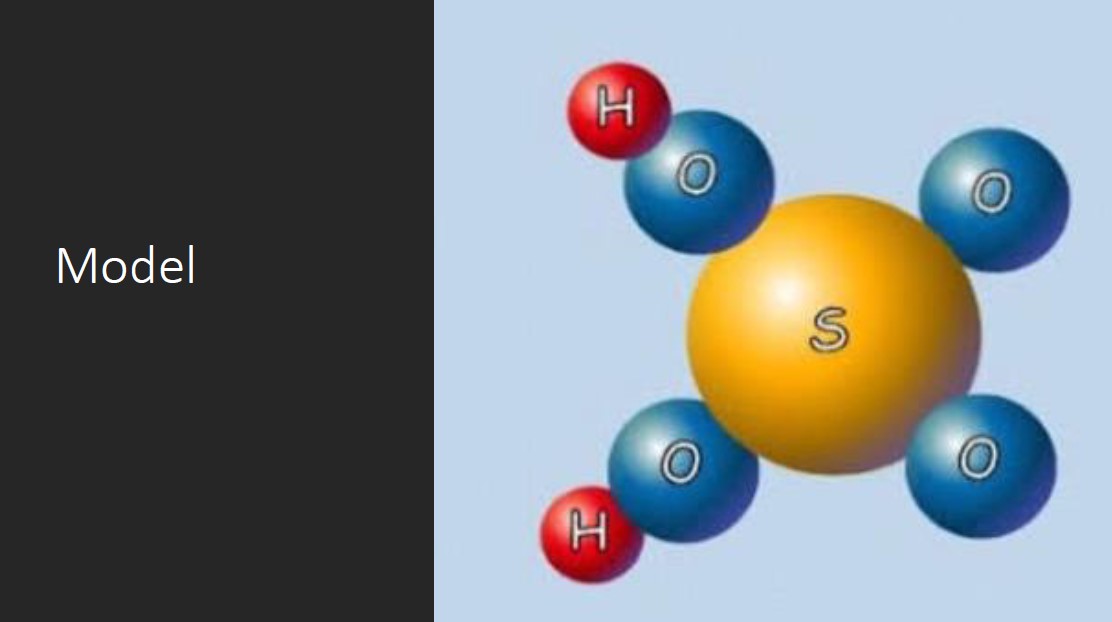 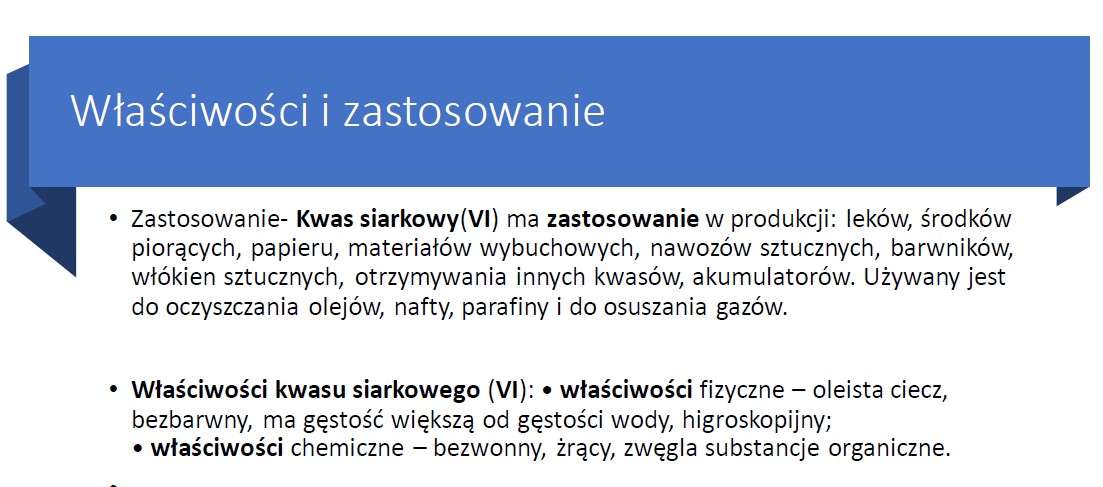 Dziękuję za uwagę                                               Wioletta Formella – nauczycielka chemii